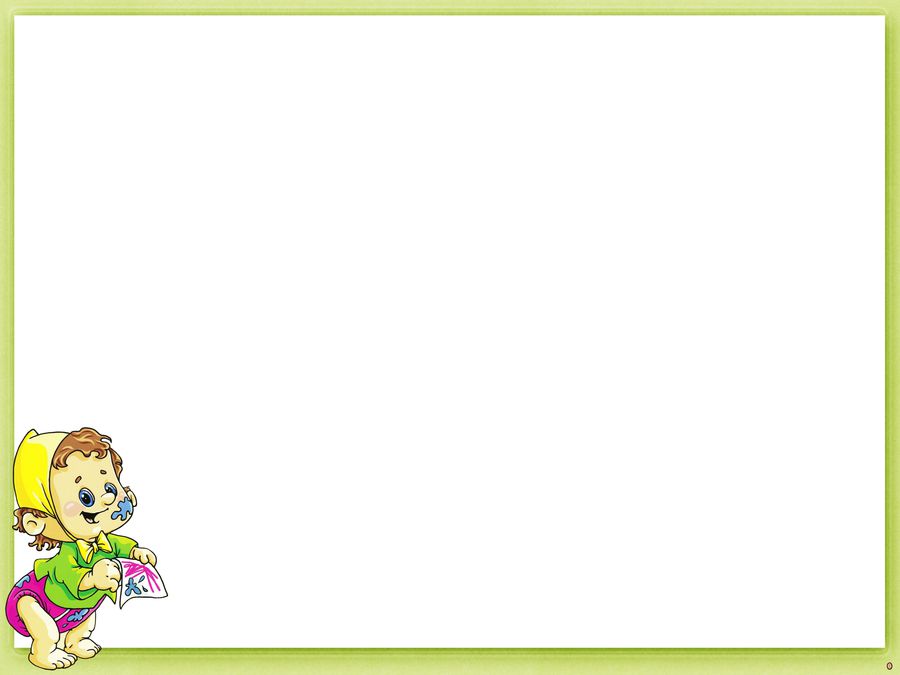 Муниципальное бюджетное дошкольное образовательное учреждение «Детский сад №2»
Психолого-педагогические условия развития игры как культурной практики дошкольного детства
Подготовила:
воспитатель 
средней группы № 2 «Муравьишки» 
О.В.Дементьева
Губаха, 2016
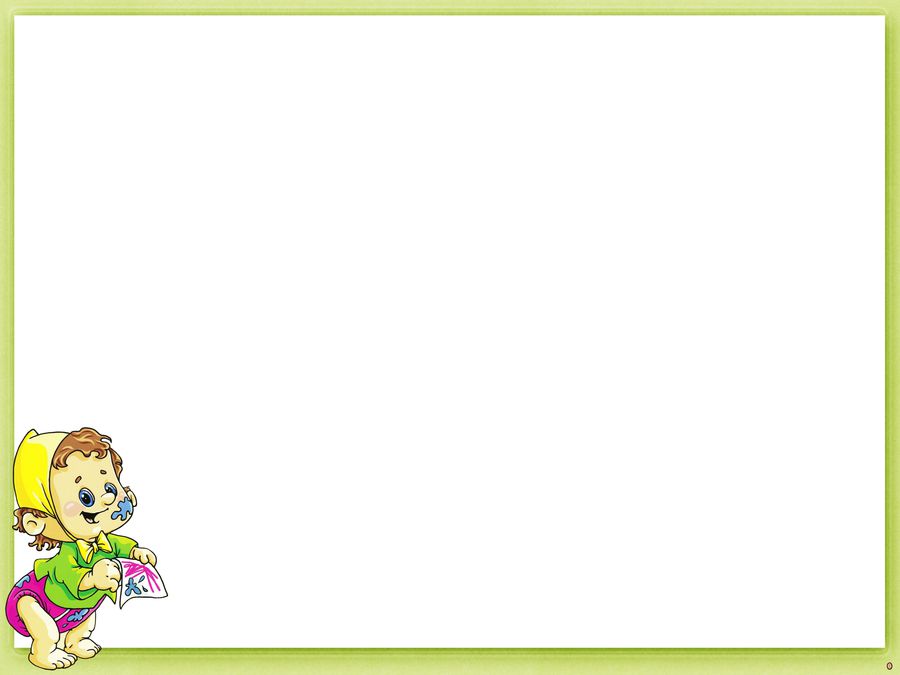 ФГОС ДО
Построение образовательной деятельности на основе субъект-субъектного взаимодействия педагога с ребенком.
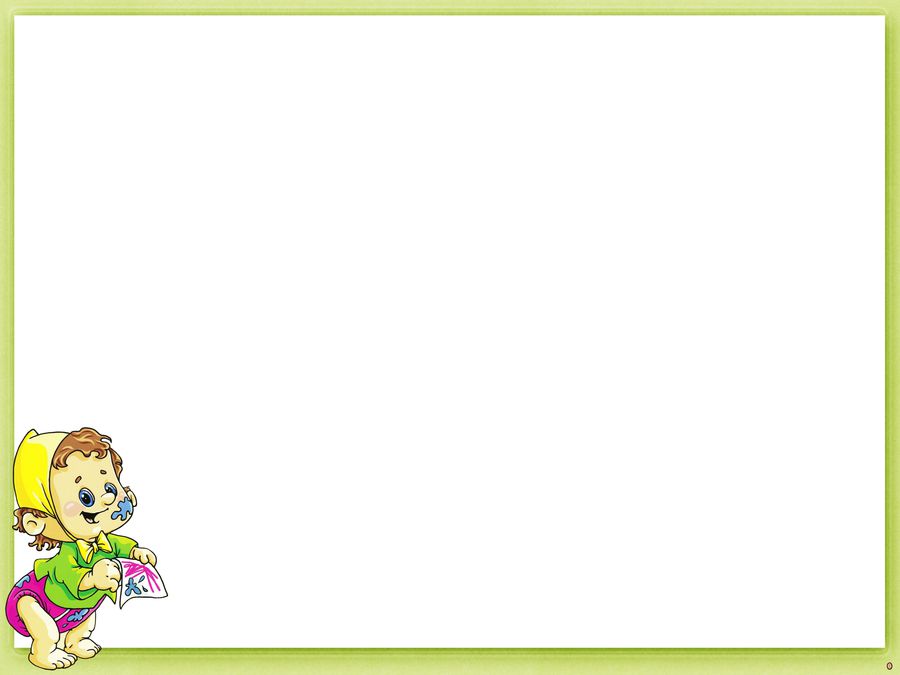 Культурная практика
разнообразные, основанные на текущих и перспективных интересах ребенка, виды самостоятельной деятельности.
Н.Б.Крылова
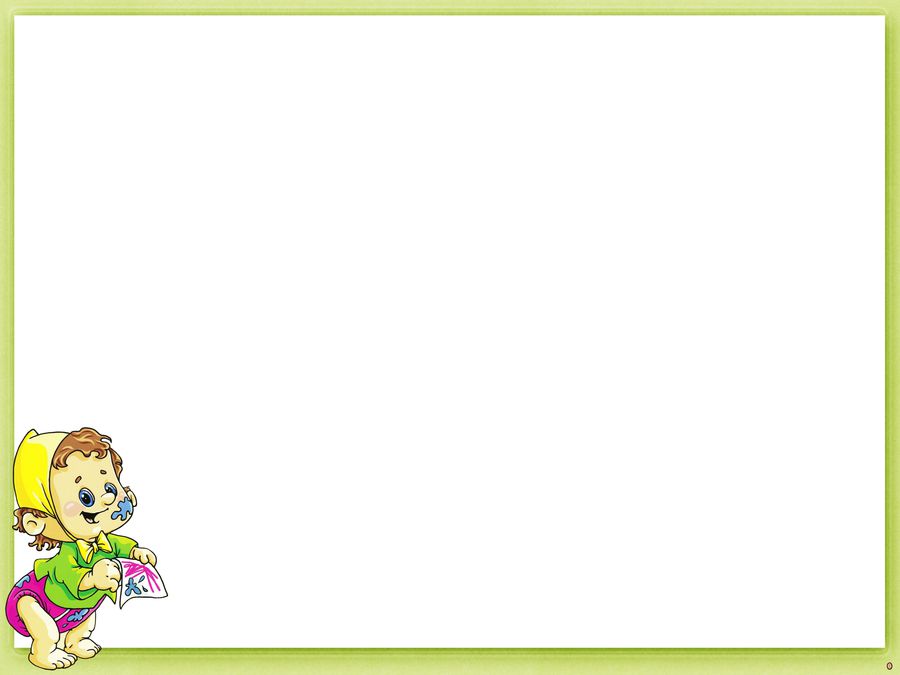 Включение ребенка в культурную практику
Л.С.Выготский
Совершенствование психологических функций, выработка новых способов мышления, культурных средств поведения
Умения, осваиваемые дошкольниками в культурных практиках
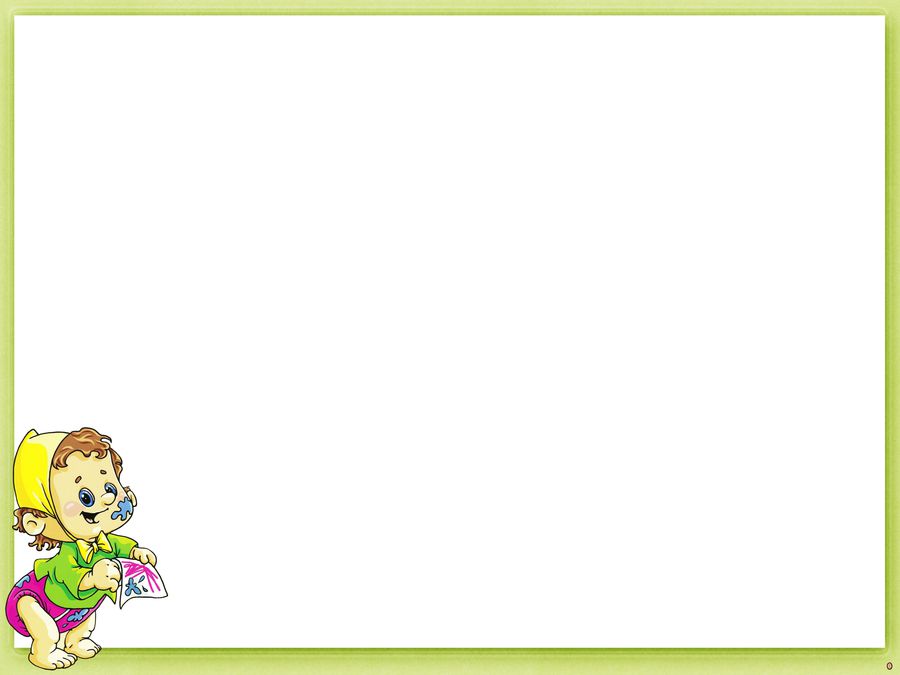 Проявлять инициативу и самостоятельность (в принятии решений, в выборе вида деятельности и средств ее осуществления, в выборе партнеров по деятельности, в организации жизни);
Заявлять о своих потребностях;
Осуществлять коллективную (совместную) деятельность;
Сопереживать неудачам и радоваться успехам других, предлагать помощь сверстникам или взрослому;
Договариваться с четом интересов и желаний других, просить об одолжении;
Адекватно проявлять свои чувства и распознавать эмоциональное состояние другого человека;
Соблюдать правила безопасного поведения и личной гигиены;
Проявлять любознательность;
Следовать инструкции;
Вступать в обсуждение, задавать вопросы;
Исправлять недочеты в работе;
Отказываться и адекватно реагировать на отказ;
Справляться с ситуацией игнорирования;
Выражать благодарность извиняться и пр.
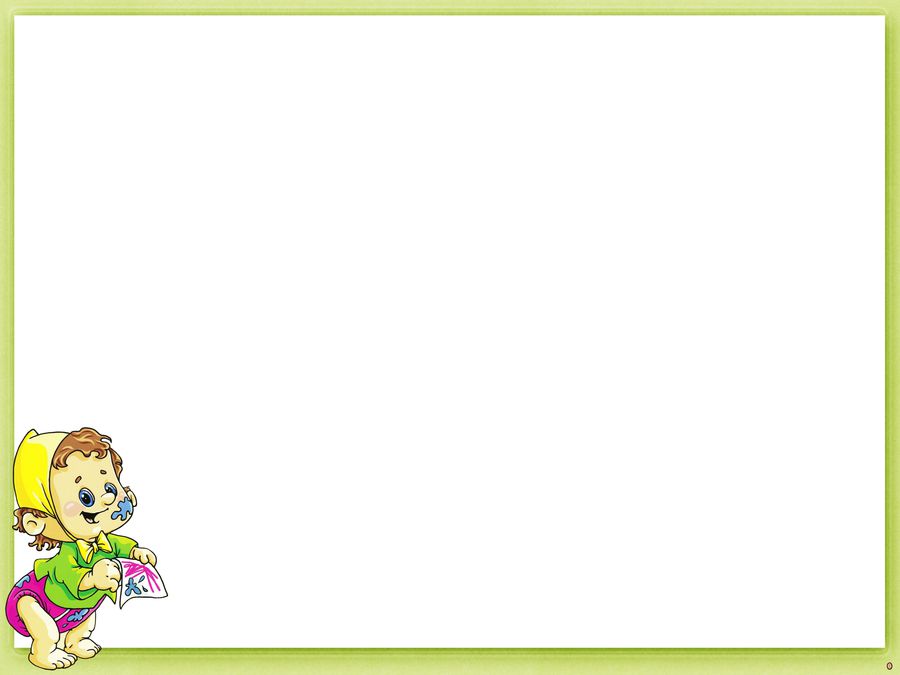 Механизм формирования культурных практик в дошкольном детстве
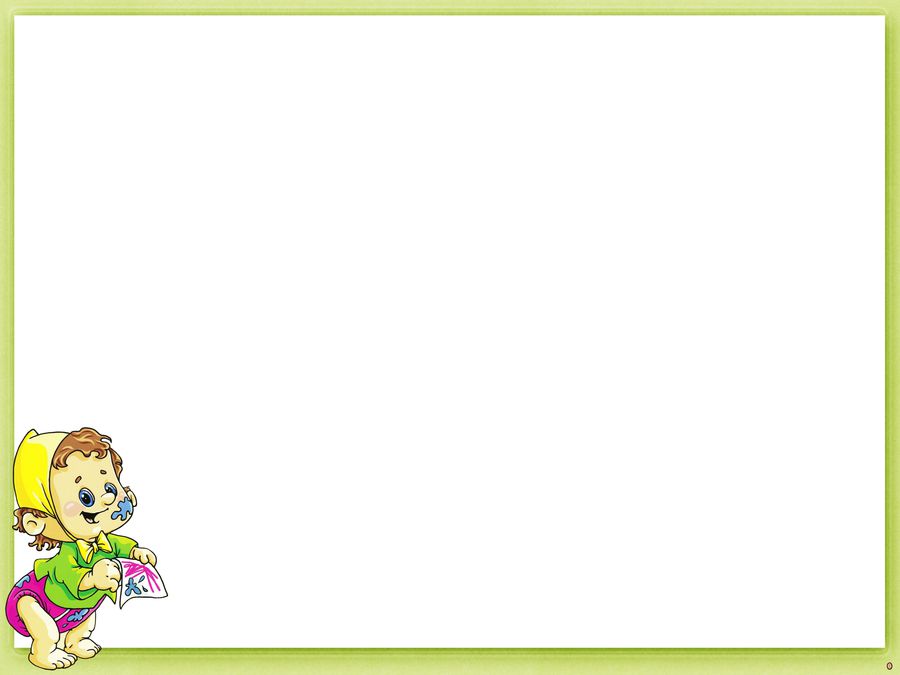 Основные культурные практики
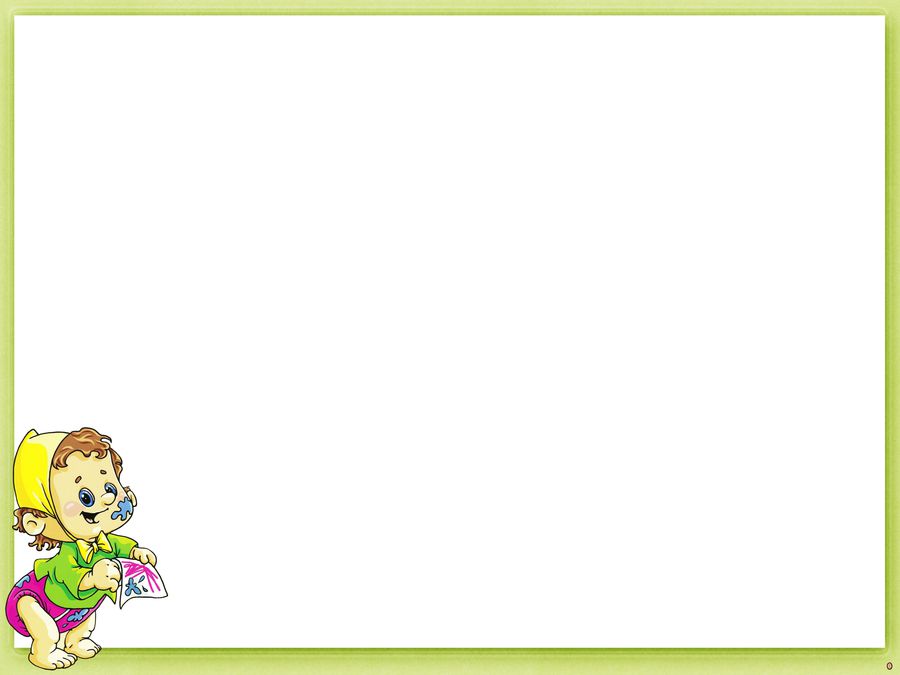 Игра;
 Продуктивная деятельность;
 Познавательно-исследовательская деятельность;
 Художественно-творческая деятельность.
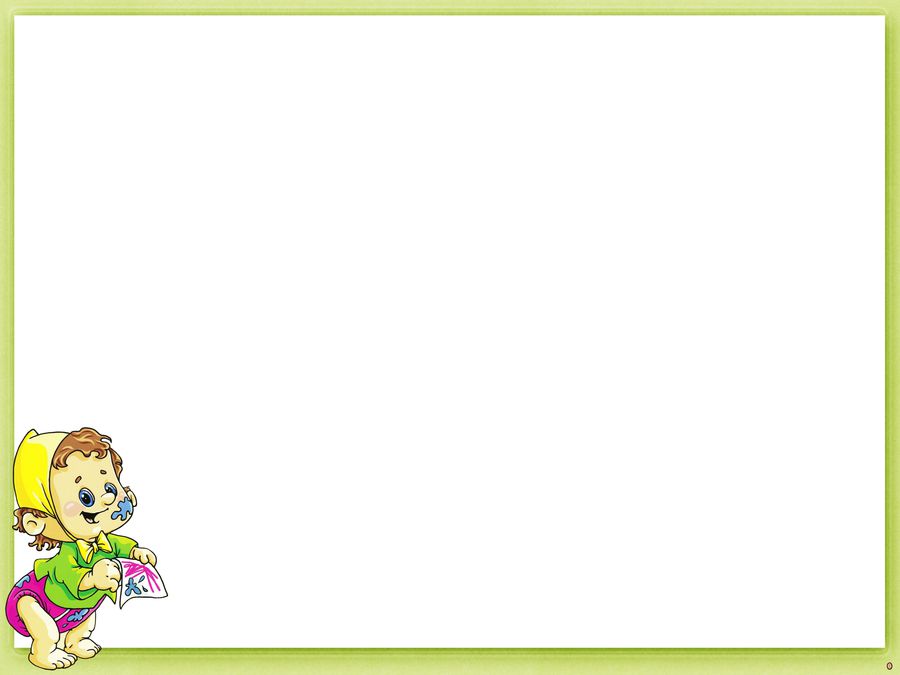 Игра –  особый вид культурной практики, возникающая из условий его жизни в обществе. 
В ней происходит «первичная, эмоционально действенная ориентация в смыслах человеческой деятельности».
Д.Б.Эльконин
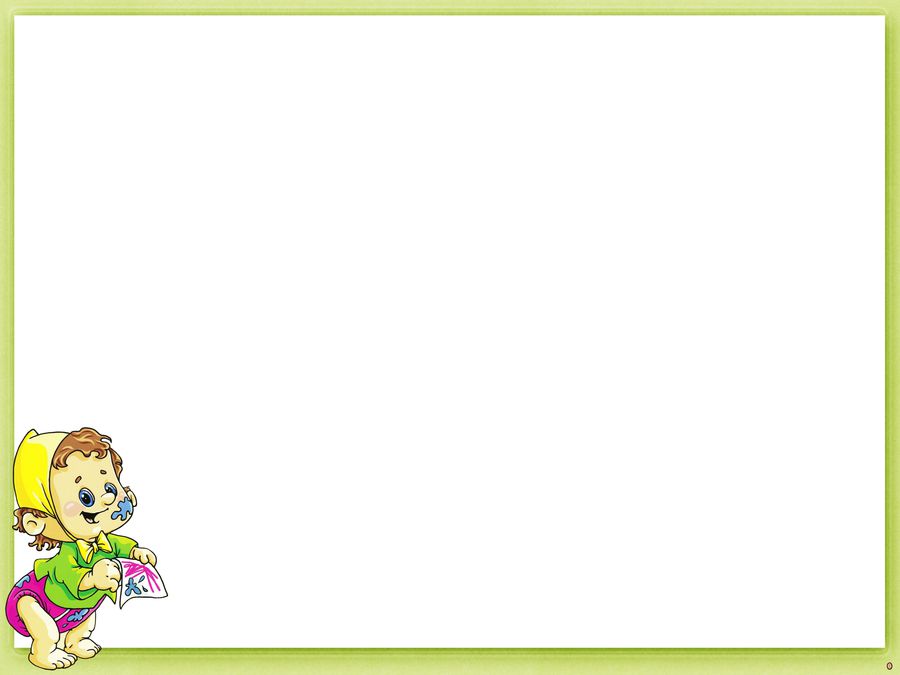 НО…
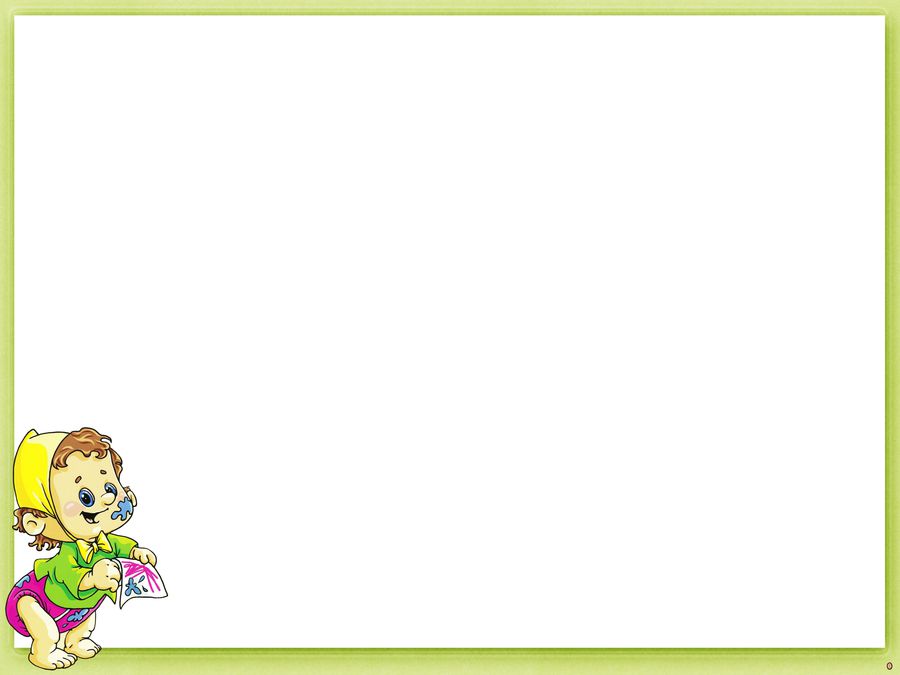 Создание условий для перехода игры как культурной практики с уровня организуемой взрослым на уровень инициируемой ребенком.
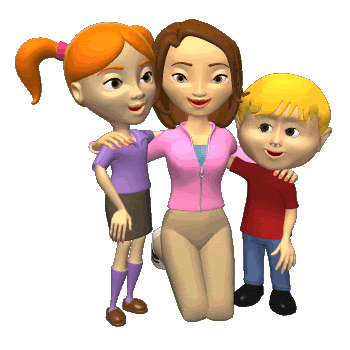 Игровая деятельность находится на высоком уровне развития и осуществляется без критики и ожиданий взрослого.
Личностное и интеллектуальное ребенка в игровой деятельности
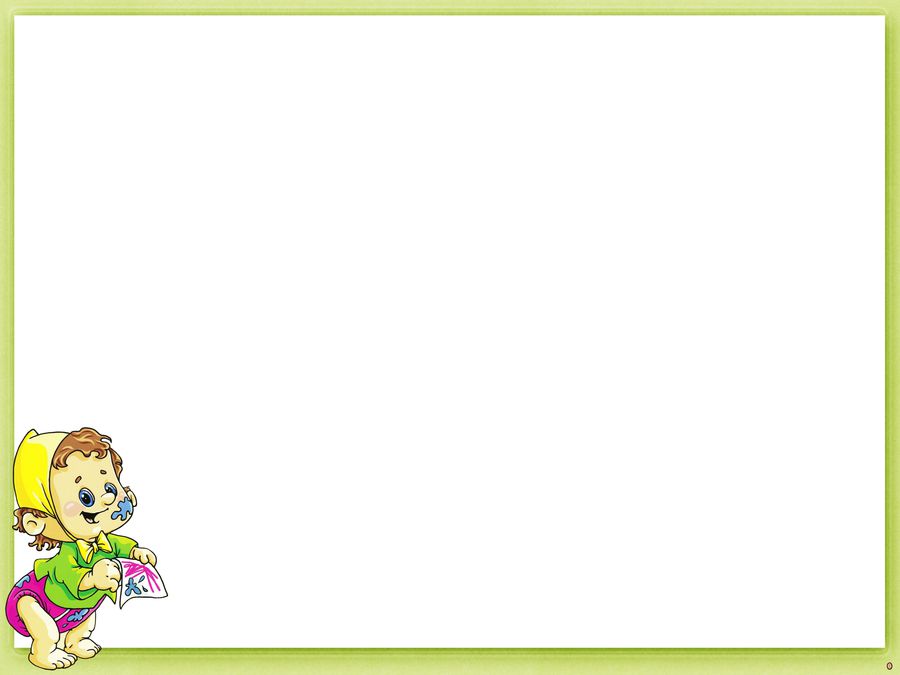 Психолого-педагогические условия
Реализация образовательного процесса с учетом зоны ближайшего развития (творческой самостоятельности) каждого дошкольника.
Развитость игровой компетенции родителей.
Игровая компетентность педагога.
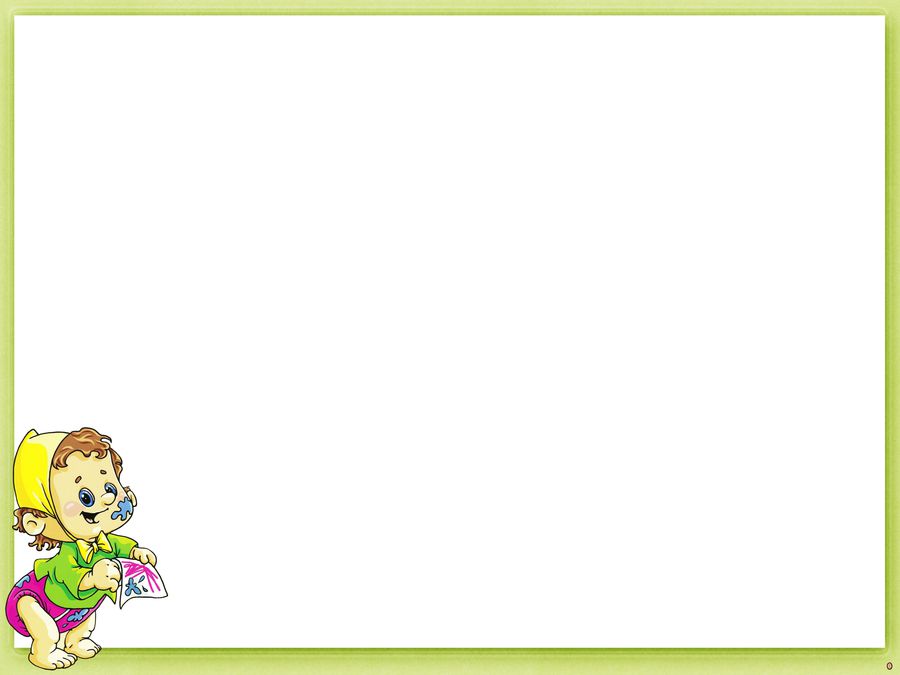 Уровни зоны творческой самостоятельности
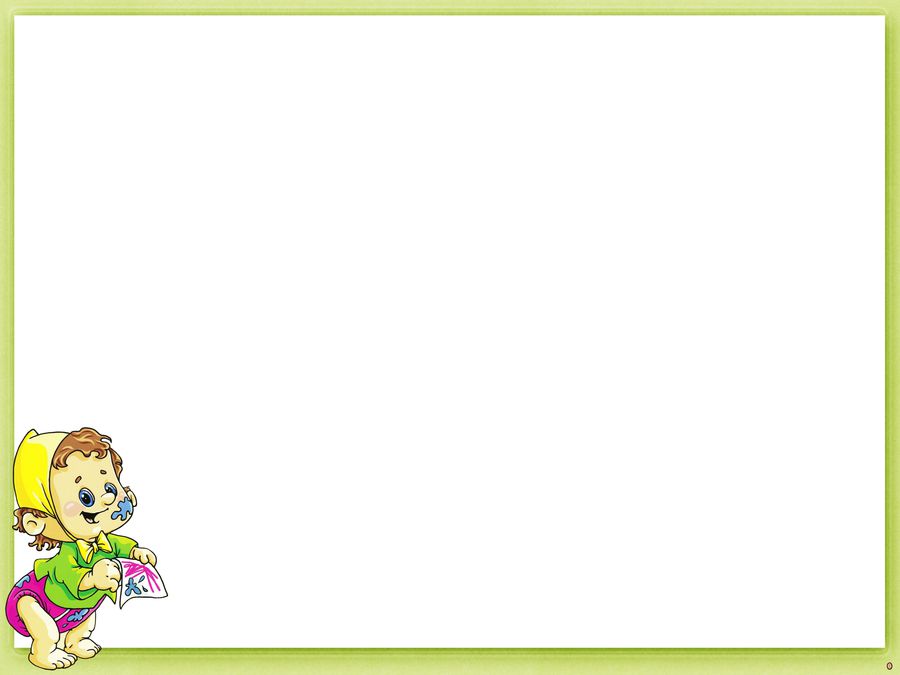 Игровая компетентность педагога (Е.О.Смирнова)
 Креативность и развитое воображение, проявляющееся в умении придумывать сюжет, по-новому видеть привычную ситуацию, придавать новое значение знакомым предметам, преодолевать сложившиеся стереотипы;
Открытость новому опыту (в том числе получаемому от детей), артистичность, эмоциональную выразительность;
Серьезное отношение к игровой ситуации;
 Тактичное и чуткое отношение к играющим детям, отсутствие директивного руководства игрой, дидактической позиции взрослого;
 Знание разнообразных игр, позволяющих ребенку приобщиться как к истокам народной культуры, так и к современным условиям жизни в обществе, способствует формированию национальной идентичности.
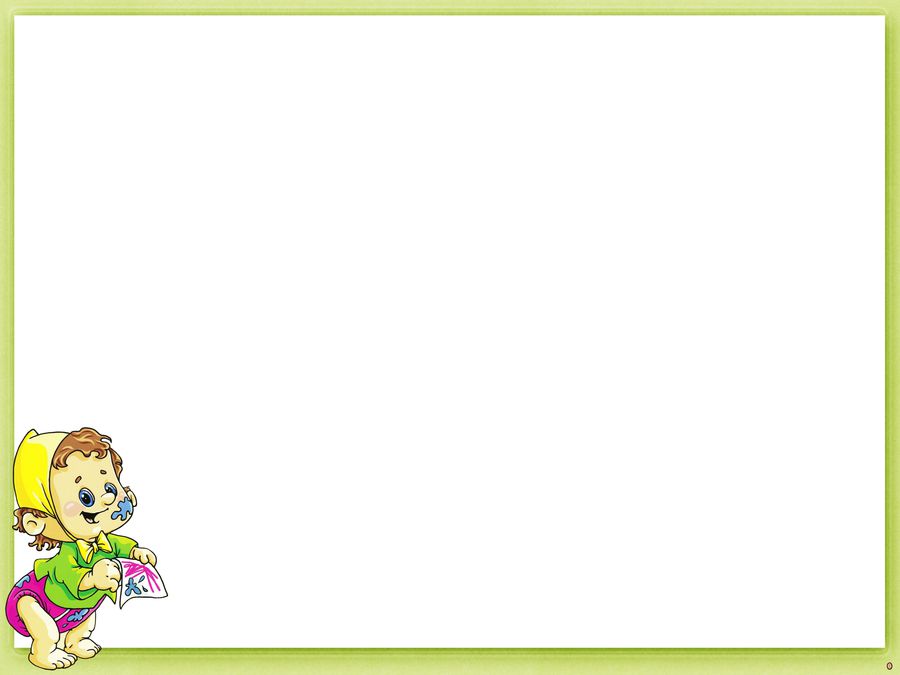 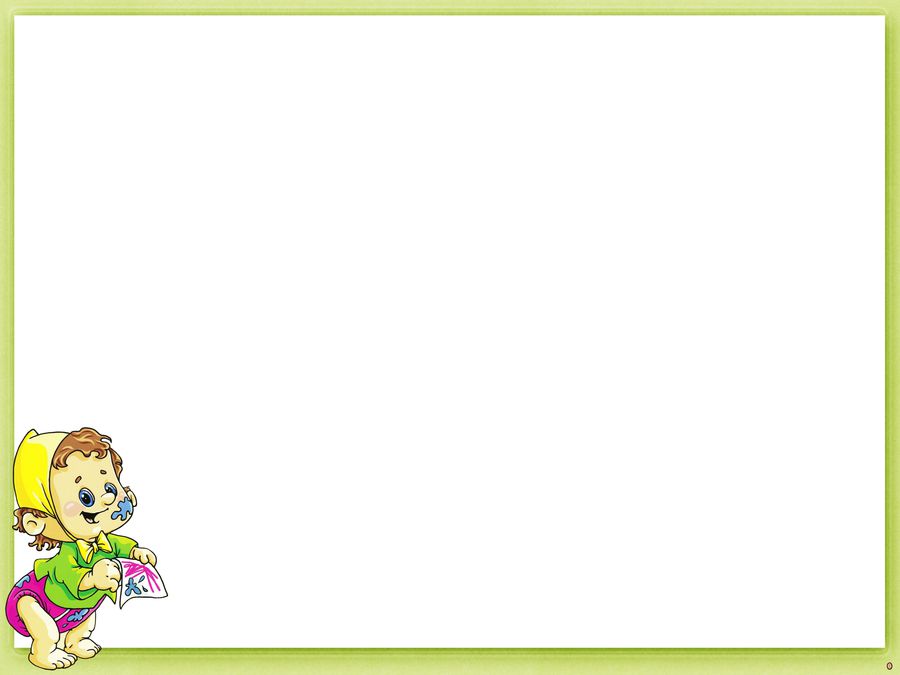 Условия для развития игр в дошкольном детстве:
 создание открытых образовательных программ;
 соблюдение баланса между игрой и иными видами деятельности;
 сохранение игрового пространства, созданного детьми;
 обеспечение баланса между разными видами игр;
 включение в игру по мере необходимости с позиции равноправного партнера;
 поощрение инициативы;
 свобода выбора вида игры детьми;
 создание развивающей предметно-пространственной среды;
 создание программ психолого-педагогической поддержки.
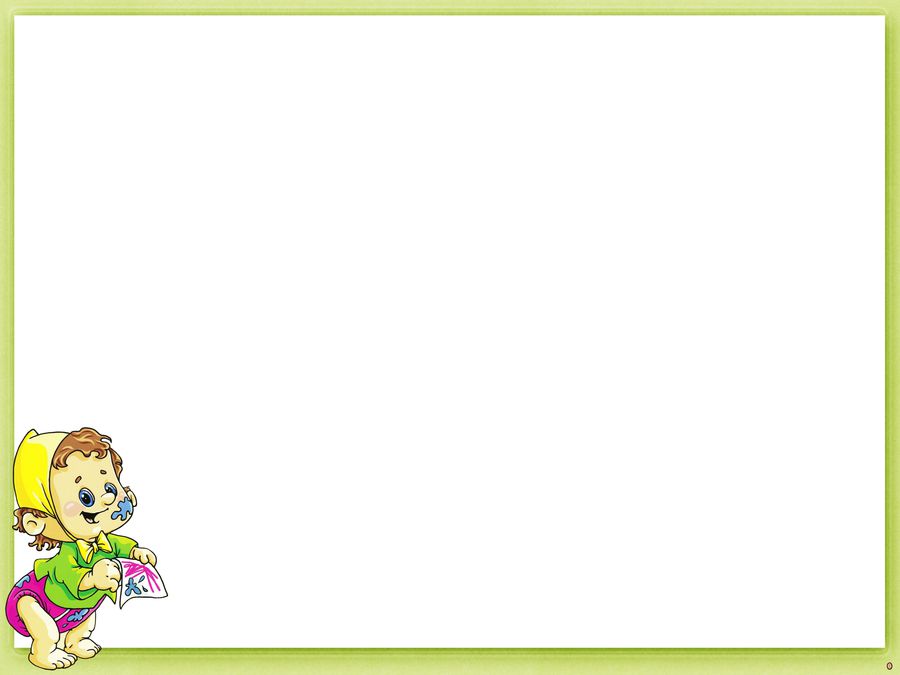 Взрослым необходимо поддерживать игру, создавая адекватные для ее развития условия, но не управлять ею. В противном случае право детей на игру, закрепленное в ст.31 Конвенции ООН о правах ребенка, право на психофизическое благополучие и развитие в дошкольном детстве могут быть нарушены.
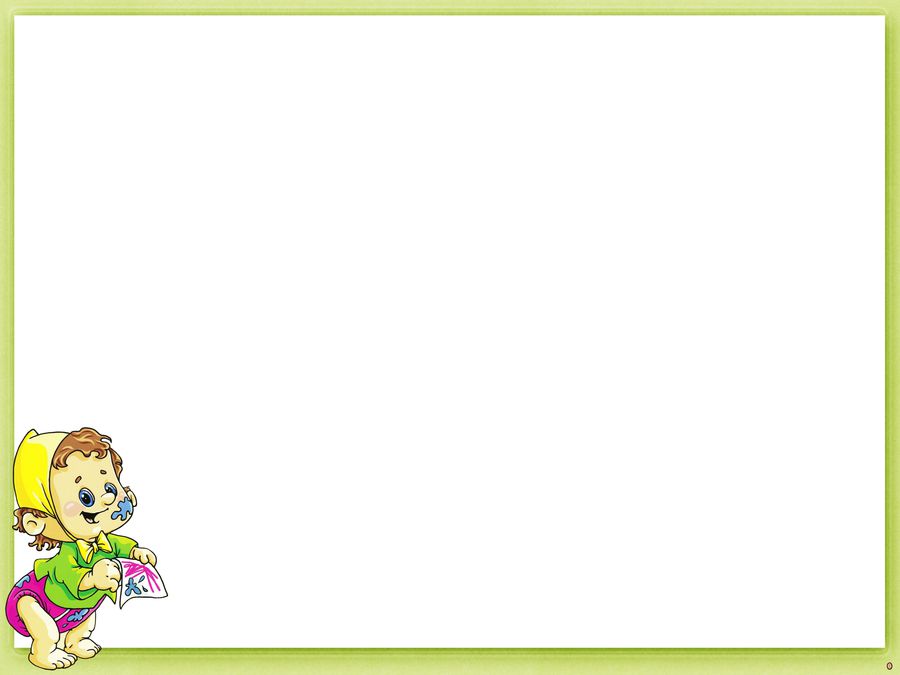 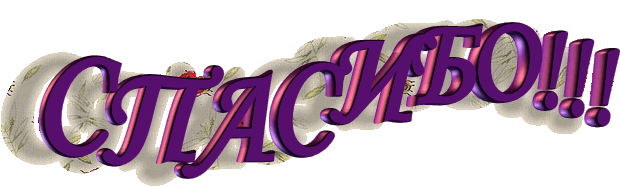